СОГЛАСОВАНИЕ И УТВЕРЖДЕНИЕ 
ПОЛОЖЕНИЯ О КОНТРАКТНОЙ СЛУЖБЕ
ФГБОУ ВО КРАСГМУ 
имени проф. В. Ф.ВОЙНО-ЯСЕНЕЦКОГО 
МИНЗДРАВА РОССИИ
Докладчик: начальник отдела государственных закупок
Савченко Ольга Владимировна
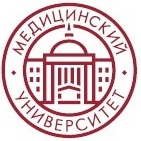 РУКОВОДИТЕЛЬ КОНТРАКТНОЙ СЛУЖБЫ
Согласно п.9 Приказа Министерства экономического развития Российской Федерации от 29.10.2013 № 631 «Об утверждении Типового положения (регламента) о контрактной службе» контрактную службу возглавляет руководитель контрактной службы.
Руководитель контрактной службы в целях повышения эффективности работы работников контрактной службы при формировании организационной структуры определяет должностные обязанности и персональную ответственность работников контрактной службы, распределяя функциональные обязанности между указанными работниками:
Инициаторы закупки
Управление экономики и финансов
Управление бухгалтерского учета и отчетности
Организаторы закупки
Деканы 
Главный инженер
Руководители структурных подразделений
Заведующие кафедрами и отделениями
Главный врач университетского центра стоматологии
Главный врач университетской клиники  
Главный врач стоматологической поликлиники
Главный врач профессорской клиники
Директор лечебно-диагностического 
    центра Стом-Эксперт 
Редактор редакционного отдела журнала Medical University
РУКОВОДИТЕЛИ ВСЕХ СТРУКТУРНЫХ ПОДРАЗДЕЛЕНИЙ: 
начальник службы охраны, начальник отдела МТС, заведующая складом, начальник отдела клинических исследований, начальник отдела информатизации, начальник отдела ДПО, руководитель лингвистического центра, начальник УМО, начальник отдела ординатуры, руководитель спортивного комплекса, начальник управления по внеучебной работе, начальник управления информационных технологий и телекоммуникаций,начальник управления информационной и корпоративной политики, начальник управления делами, главный инженер, главный врач университетского центра стоматологии, главный врач университетской клиники, главный врач стоматологической поликлиники, главный врач профессорской клиники, главный специалист по ИТ-обеспечению управления информационных технологий и коммуникаций
Административно-правовое управление
Отдел государственных закупок
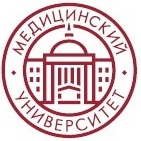 РАБОТНИКИ КОНТРАКТНОЙ СЛУЖБЫ (КС)
УПРАВЛЕНИЕ   ЭКОНОМИКИ   И   ФИНАНСОВ   –   структурное подразделение,  которое  составляет  план  финансово-хозяйственной деятельности (ФХД),  ответственное  в части определения     источников     финансирования, целевого и эффективного   использования   денежных средств  при  осуществлении  закупок   товаров  (работ, услуг),   доводит  ограничения  по  объему  бюджета  до инициаторов,        организаторов        закупки        путем формирования приказа  Университета о плане ФХД
ИНИЦИАТОРЫ ЗАКУПОК - лица, формирующие заявки, включающие в себя технические требования и характеристики товаров (работ, услуг), код ОКПД2, а также код позиции из каталога товаров, работ, услуг для обеспечения государственных и муниципальных нужд.
ОРГАНИЗАТОРЫ ЗАКУПОК - лица,    формирующие сводную   потребность  товаров   (работ,   услуг) на основании переданных     инициаторами     закупок заявок,    описание    объекта    закупки,    запрос на предоставление ценовой информации, ответственные  за  приемку  товаров  (работ,  услуг)  и экспертизу    поставленного    товара,    выполненной работы, оказанной  услуги проведенной   силами Заказчика.
ОТДЕЛ ГОСУДАРСТВЕННЫХ   ЗАКУПОК   (ОГЗ)   –   лица, которые проводят процедуры закупок, формируют обоснование начально-максимальной цены контракта, а   также   размещают   в   единой   информационной системе (ЕИС) информацию о проведении закупки.
АДМИНИСТРАТИВНО-ПРАВОВОЕ УПРАВЛЕНИЕ - лица, которые взаимодействуют с поставщиком (подрядчиком, исполнителем) при изменении, расторжении контракта, применяют меры ответственности, в том числе направляют поставщику (подрядчику, исполнителю) требования об уплате неустоек (штрафов, пеней), совершает иные действия в случае нарушения поставщиком (подрядчиком, исполнителем) условий контракта.
УПРАВЛЕНИЕ  БУХГАЛТЕРСКОГО  УЧЕТА  И  ОТЧЕТНОСТИ  – лица,   которые   проводят   оплату   поставленного товара    (работы,     услуги),     отдельных     этапов исполнения  контракта,  и несут ответственность  за своевременное  размещение  в  ЕИС  информации об  оплате  по  контрактам,  а  также   документов  о приемке.
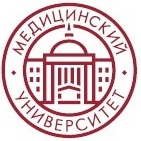 АЛГОРИТМ ДЕЙСТВИЙ ОРГАНИЗАТОРА ЗАКУПКИ ДЛЯ мониторинга цен товаров, работ, услуг
ДОКУМЕНТЫ ДЛЯ ПЕРЕДАЧИ В ОТДЕЛ ГОСУДАРСТВЕННЫХ ЗАКУПОК
ЗАПРОС О ПРЕДОСТАВЛЕНИИ ЦЕНОВОЙ ИНФОРМАЦИИ, ПОДПИСАННЫЙ ОРГАНИЗАТОРОМ
ЗАЯВКА НА ОСУЩЕСТВЛЕНИЕ ЗАКУПКИ, утвержденная курирующим проректором
ОПИСАНИЕ ОБЪЕКТА ЗАКУПКИ, ПОДГОТОВ -      ЛЕННОЕ ОРГАНИЗАТОРОМ
ТАБЛИЦА АНАЛОГОВ ТОВАРОВ
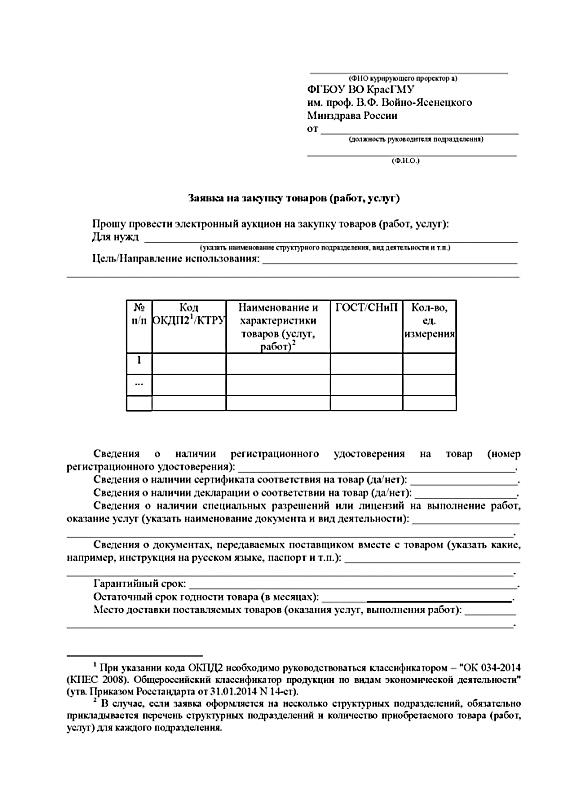 УПРАВЛЕНИЕ ЭКОНОМИКИ И ФИНАНСОВ
Все шаблоны документов на сайте: KRASGMU.RU 
Отдел государственных закупок. Папка: «Положение о контрактной службе»
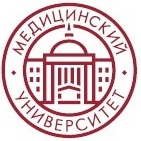 АЛГОРИТМ ДЕЙСТВИЙ ОРГАНИЗАТОРА ЗАКУПКИ ПОСЛЕ мониторинга цен товаров, работ, услуг
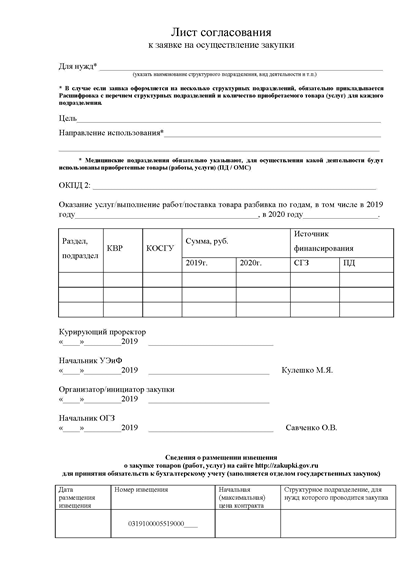 ЛИСТ СОГЛАСОВАНИЯ
ОГЗ передает весь пакет документов, в т. ч. коммерческие предложения организатору закупки
ЗАЯВКА НА ОСУЩЕСТВЛЕНИЕ ЗАКУПКИ
УПРАВЛЕНИЕ ЭКОНОМИКИ И ФИНАНСОВ
ОРГАНИЗАТОР ЗАКУПКИ: 
рассматривает КП
корректирует описание объекта закупки с учетом КП, в случае превышения лимитов и расхождений в описании объекта закупки
ПЕРЕДАЕТ
ТАБЛИЦА АНАЛОГОВ ТОВАРОВ
ОПИСАНИЕ ОБЪЕКТА ЗАКУПКИ
КОММЕРЧЕСКИЕ ПРЕДЛОЖЕНИЯ
ОГЗ для осуществления закупки
Все шаблоны документов на сайте: KRASGMU.RU 
Отдел государственных закупок. Папка: «Положение о контрактной службе»
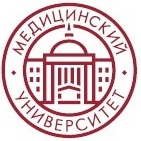 ЗАКЛЮЧЕНИЕ ДОГОВОРА/КОНТРАКТА С ЕДИНСТВЕННЫМ КОНТРАГЕНТОМ п.4, 5 ч. 1 ст.93 ФЗ - 44
ДОКУМЕНТЫ ДЛЯ ПЕРЕДАЧИ В ОТДЕЛ ГОСУДАРСТВЕННЫХ ЗАКУПОК
СЛУЖЕБНАЯ ЗАПИСКА, ПОДПИСАННАЯ РЕКТОРОМ
ЛИСТ СОГЛАСОВАНИЯ       к контракту/договору с единственным поставщиком (подрядчиком, исполнителем)
ПРОЕКТ КОНТРАКТА 
Шаблоны контракта/договора
В произвольной форме
На согласование и подписание оригиналы договоров/контрактов предоставляются в 2 экз..
БЕЗ ДАТЫ ЗАКЛЮЧЕНИЯ!
СКАНЫ ДОГОВОРОВ/КОНТРАКТОВ ПРИНИМАЮТСЯ ТОЛЬКО                 С КОНТРАГЕНТОМ, НАХОДЯЩИМСЯ ЗА ПРЕДЕЛАМИ ГОРОДА
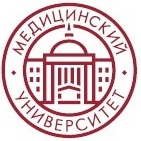 ВНИМАНИЕ!
ЗА  НЕПРАВИЛЬНЫЙ ВЫБОР СПОСОБА ОПРЕДЕЛЕНИЯ ПОСТАВЩИКА существует 3 состава административных правонарушений, влекущие за собой административную ответственность  и штраф на должностное лицо 
ВАЖНО !!!
МИНИМИЗИРОВАТЬ поступление служебных записок 
о заключении контрактов с ед. контрагентом.
Заблаговременно подавать заявки на осуществление закупок конкурентным способом
Для скорейшего подписания договоров/контрактов просьба отправлять их на согласование 
на e-mail: zakupki@krasgmu.ru в формате World
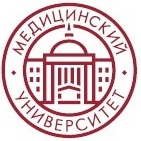 ПРИЕМКА ТОВАРОВ, РАБОТ, УСЛУГ
ПРИЕМОЧНЫЕ КОМИССИИ ОТМЕНЯЮТСЯ приказом от 25.10.2019 «Об организации проведения приемки и экспертизы при приемке товаров (работ, услуг), поставляемых (выполняемых, оказываемых) по контрактам, заключенным для нужд ФГБОУ ВО КрасГМУ им. проф. В.Ф. Войно-Ясенецкого Минздрава России»
В случае расхождений по количеству, качеству, срокам поставки  товара (оказания услуг, выполнения работ) или ненадлежащем исполнении поставщиком (подрядчиком, исполнителем) обязательств (за исключением ненадлежащего оформления сопроводительных документов) организатор закупки не позднее, чем за два рабочих дня до окончания сроков приемки согласно контракту, уведомляет через служебную записку о данном факте административно-правовое управление по форме согласно приложению № 2 к вышеуказанному приказу.
Приемка товара, работ, услуг 
будет осуществляться организатором закупки в пределах своей компетенции.
Для проведения экспертизы при приемке товаров (работ, услуг) лицо, осуществившее приемку, может привлекать инициатора закупки, либо ответственное лицо в соответствии с направлениями,
 указанными  в Приложении № 1
 к вышеуказанному приказу.
ШАБЛОН СЛУЖЕБНОЙ ЗАПИСКИ НА САЙТЕ: KRASGMU.RU 
ОТДЕЛ ГОСУДАРСТВЕННЫХ ЗАКУПОК. 
ПАПКА: «ПРИКАЗ ОБ ОРГАНИЗАЦИИ ПРОВЕДЕНИЯ ПРИЕМКИ И ЭКСПЕРТИЗЫ ПРИ ПРИЕМКЕ»
ВНИМАНИЕ! Приемку товаров, работ, услуг по контрактам, заключенным до утверждения настоящего приказа осуществлять 
по ранее действовавшим приказам
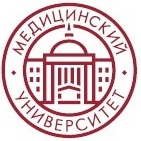 ТИПИЧНЫЕ ОШИБКИ ОРГАНИЗАТОРА (ИНИЦИАТОРА) ЗАКУПКИ
Составление описания объекта закупки  
(технического задания, заявки) С НАРУШЕНИЯМИ:
УКАЗАНИЕ КАТАЛОЖНЫХ НОМЕРОВ / ТОРГОВЫХ НАИМЕНОВАНИЙ
ОТСУТСТВИЕ ТАБЛИЦЫ АНАЛОГОВ
НЕТОЧНОЕ УКАЗАНИЕ 
РАЗРЕШИТЕЛЬНЫХ ДОКУМЕНТОВ 
(лицензии на осуществление деятельности, выписки из реестра членов СРО и (или) свидетельство СРО о допуске к определенным видам работ)
Неверное установление ОКПД 2 
Неиспользование КТРУ
 (каталог товаров работ услуг)
УВЕЛИЧЕНИЕ СРОКОВ ОСУЩЕСТВЛЕНИЯ ЗАКУПКИ НЕ МЕНЕЕ 5-ТИ РАБОЧИХ ДНЕЙ
(т.к. требует отмены закупки, внесение изменений в план закупок, 
в план-график закупок)
ВО ИЗБЕЖАНИЕ УВЕЛИЧЕНИЯ СРОКОВ ОСУЩЕСТВЛЕНИЯ ЗАКУПКИ ОБРАТИТЬ ВНИМАНИЕ
 НА ПРАВИЛЬНОСТЬ СОСТАВЛЕНИЯ ДОКУМЕНТОВ
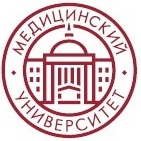 СПАСИБО ЗА ВНИМАНИЕ!